Подключение к электронно-библиотечной системе издательства «Лань»
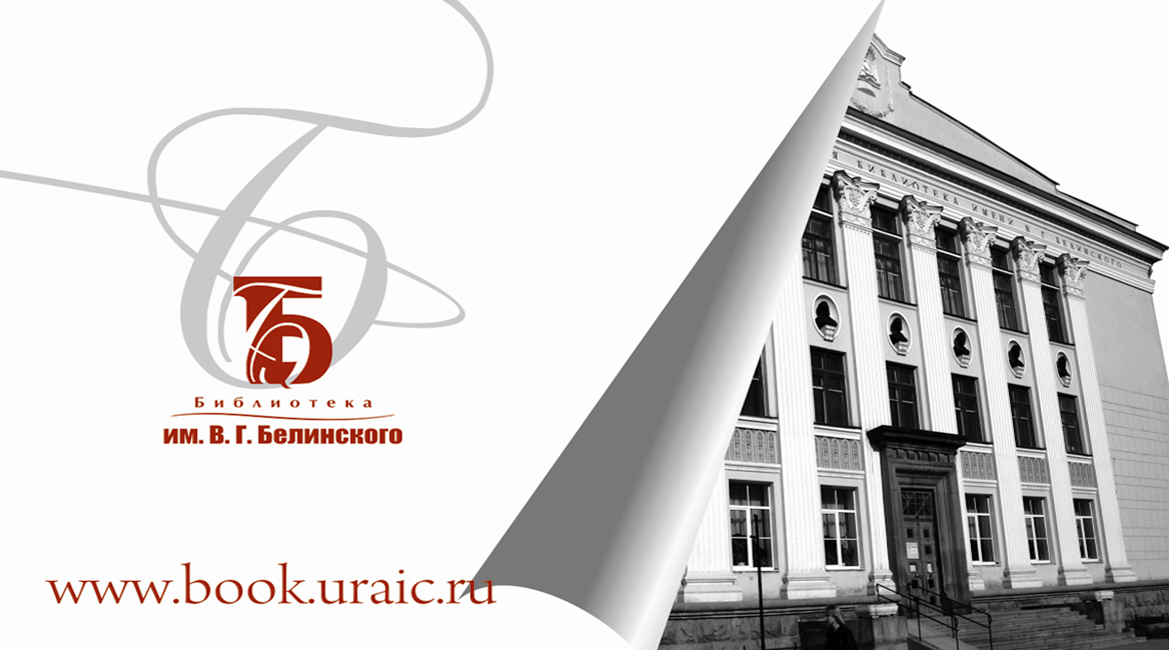 Доступ к полнотекстовым книгам и статьям
Информатика
Психология. Педагогика
Музыка и театр
Технологии пищевых производств
Коллекции в тестовом доступе
Коллекции с бесплатным доступом, в том числе классическая художественная литература
Необходимость в ЭБС?
Мотивация. Есть ли в вашей библиотеке или в вашем муниципальном образовании читатели, которым может понадобиться литература из ЭБС ?
Компетентность. Способны ли ваши читатели пользоваться компьютером, интернетом и электронно-библиотечной системой ?
Доступность.
IP-адрес компьютера
Внешний (белый)


Внутренний (серый)
Постоянный (статический)


Изменяющийся (динамический)